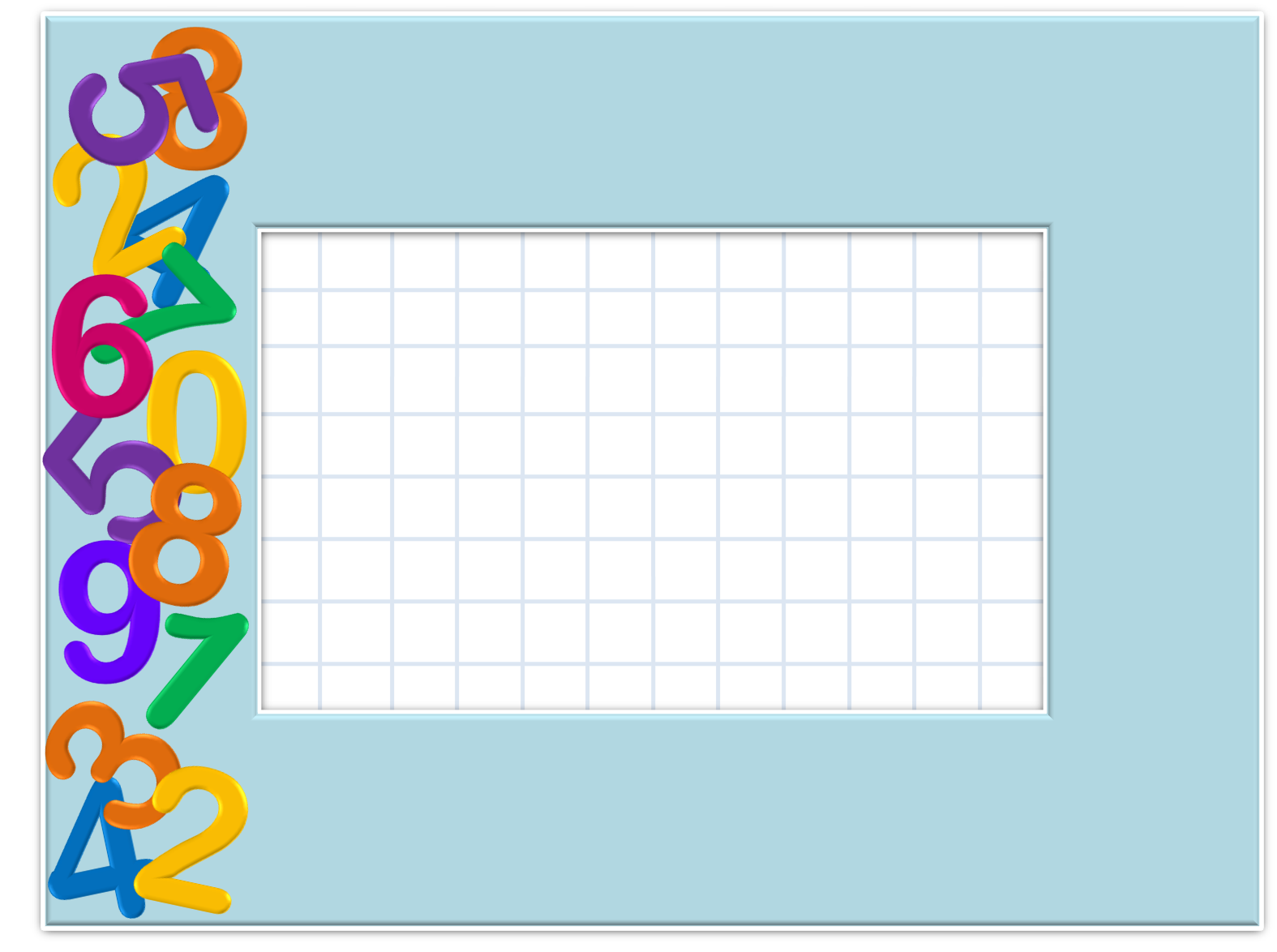 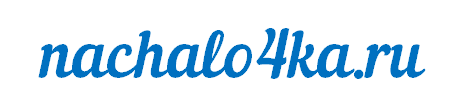 Хәерле көн, дуслар,сезгәХәерле көн, һәммәгезгә.Математиканы өйрәнүдәУңышлар телим сезгәГел бишлеләр алып торыйк,Өлкәннәрне сөендерик.Шушы изге теләк беләнХәзер эшкә керешик!
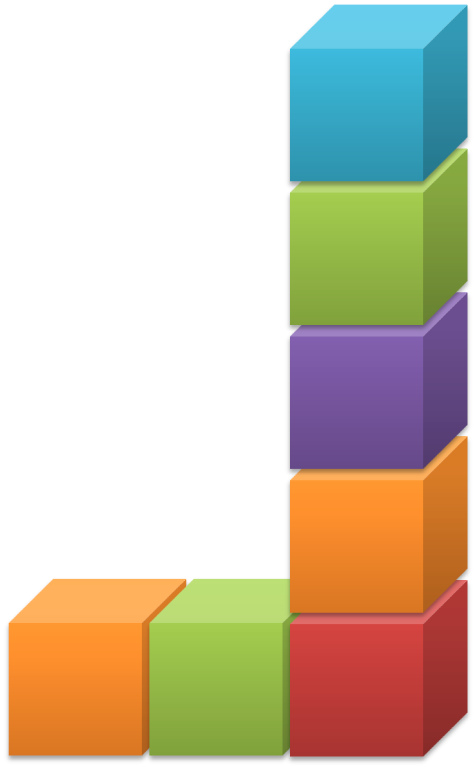 “ Без үзебезнең табигатьнең хуҗалары һәм ул безнең өчен бөек тормыш байлыклары туплаган кояш хәзинәсе”. М. ПРИШВИН.
Текст слайда
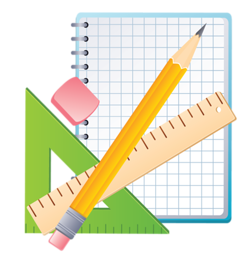 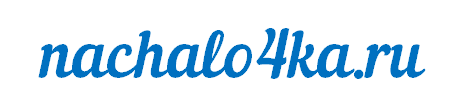 1. Өч кешедән торган гаиләгә бер тәүлеккә 60 кг чиста һава кирәк.Безнең сыйныфка ничә кг һава кирәк булыр икән,әгәр сыйныфта 7 кеше булса?     О
Текст слайда
Телдән исәпләү
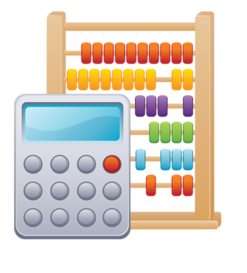 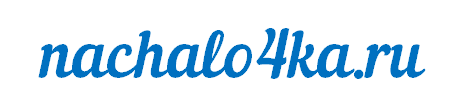 2.  Бүлмәдә су краны ага.6 минутта 1 стакан тула. Әгәр 1 литрга 5 стакан су керсә ,1 сәг ничә литр су агар икән?   П    3. Тукран бер тәүлектә шулкадәр агач бөҗәге ашый.  3234 - *** = 2484   М
4. Җир шарындагы 250000 төр үсемлекнең 1/10 өлеше югалу чигендә тора.Ничә төр үсемлек югалу чигендә тора? К
5. Камка (божья коровка) бер тәүлектә шулкадәр гөблә ашый.*** + 263 = 423 Ч
6.Ябалак бер елда шулкадәр кыр  тычканы тота.**** - 438 = 562 А
Сайрасын ал таңда сандугач,Кипмәсеннәр зәңгәр бу күлләр.Җир йөзендә тормыш дәвам итсен,Саклыйк җиребезне,кешеләр!
Почмакларның төрләре
Ике нурдан торган геометрик фигура почмак дип атала.
Туры почмактан кечерәк булган почмакны - кысынкы почмак (острые углы) дип атыйлар.
Туры почмактан зуррак булган почмакны - җәенке почмак (тупые углы) дип атыйлар.
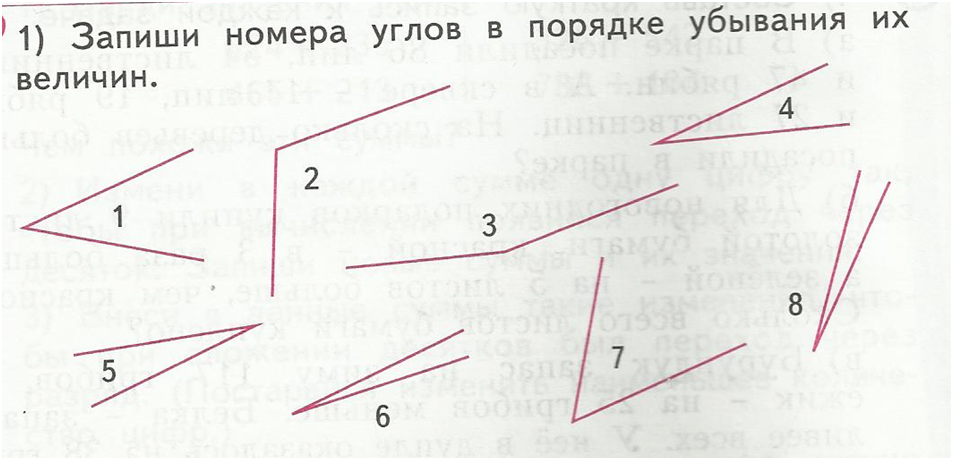 3, 2, 7, 1, 4, 5, 8, 6